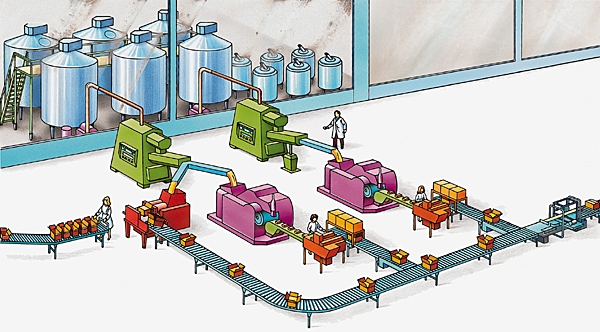 Materi pengayaan sesi ke-8:Fungsi Produksi I
Latihan Soal
Diketahui fungsi produksi suatu komoditas adalah:
TP = 12 L2 – 0,2 L3
Dimana: Q adalah produk yang dihasilkan dan L adalah faktor produksi
Tentukan nilai TP pada saat maksimum
Tentukan nilai MP pada saat maksimum!
Tentukan nilai AP pada saat maksimum!
Gambarkan fungsi TP, APL , MPL !
Cari Fungsi MPL dan APL
Nilai TP Maksimal
Nilai MPL Maksimal
Nilai APL Maksimal
Max TP
Tahap II
Tahap I
Tahap III
Max MPL
Max APL
Tahap I
APL meningkat pada saat MPL > APL 
MPL mencapai titik maksimal yang lebih cepat dibandingkan APL
Penambahan tenaga kerja akan meningkatkan produksi total (TP) dan produksi rata-rata (AP):
Penambahan L mula-mula akan meningkatkan output dengan tambahan yang semakin besar (increasing marginal returns to labor) sampai titik MPL maksimal, setelah titik ini tambahan L akan meningkatkan output dengan tambahan yang semakin menurun (diminishing marginal returns to labor)
Increasing marginal returns to labor disebabkan spesialisasi tenaga kerja sedangkan diminishing marginal returns to labor timbul karena keterbatasan kapasitas produksi yang disebabkan input tetap
Tahap II
MPL akan memotong APL pada saat APL maksimal 
APL menurun pada saat MPL < APL 
Tambahan input L masih akan menambah total output (TP) akan tetapi dengan tingkat penambahan output yang semakin menurun (diminishing marginal returns to labor) 
Pada saat TP maksimal, MPL = 0
Tahap III
Tambahan L akan menurunkan output total (TP)  diminishing total returns to labor 
MPL sudah negatif 
Penambahan input L hanya akan menyebabkan perusahaan menanggung kerugian (dalam artian penambahan tenaga kerja hanya akan menambah beban upah sedangkan total produksi output malah turun)